Родительское собрание
«До свидания, 1 класс!»
МЫ ПЕРВОКЛАССНИКИ!
УРОК МАТЕМАТИКИ
Вопросы:
- сколько ног у жука?
- сколько ног у червяка?
- сколько крыльев у совы?
- а у бабочки?
- сколько хвостов у двух ослов?
- сколько шей у пяти журавлей?
ПеременаПесня «Вместе весело шагать!»
Перемена, переменка!Отдохните хорошенько!Можно бегать и шуметь,Танцевать и песни петь,Можно сесть и помолчать,Только – чур – нельзя скучать!
Урок чтения
Назовите последнее слово правильно:
1. ГДЕ ОБЕДАЛ ВОРОБЕЙ? В ЗООПАРКЕ У ДВЕРЕЙ.
2. МЫ СОБИРАЕМ ВАСИЛЬКИ, НА ГОЛОВАХ У НАС ЩЕНКИ.
3. ПОЭТ ЗАКОНЧИЛ СТРОЧКУ, В КОНЦЕ ПОСТАВИЛ БОЧКУ.


Кто из сказочных героев сказал слова?
* Иду к бабушке и несу ей пирожок и горшочек масла.
* Кто сидел на моём стуле и сломал его?
* Ой, вы бедные сиротки мои, утюги и сковородки мои!
* Куплю куртку для папы Карло!
* Я сегодня поймал, было рыбку…
* А зачем на свете мёд?
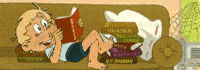 Перемена
Частушки
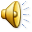 ОКРУЖАЮЩИЙ МИР
Найди лишнее слово:

берёза    малина   сосна

воробей   стрекоза    ворона

жаба   тритон    щука
 
змея   белка    лиса
А какие грибы вы не возьмёте?

Опёнок, мухомор, маслёнок, лисичка, 
бледная поганка, подберёзовик, сатанинский гриб, подосиновик?
Перемена
Песня «Ничего на свете лучше нет»
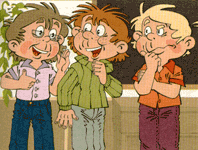 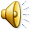 УРОК ФИЗКУЛЬТУРЫ и МУЗЫКИ
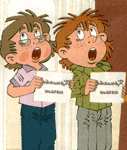 Спеть детскую песенку




Игра «Меткий стрелок»
Мы очень любим учиться!
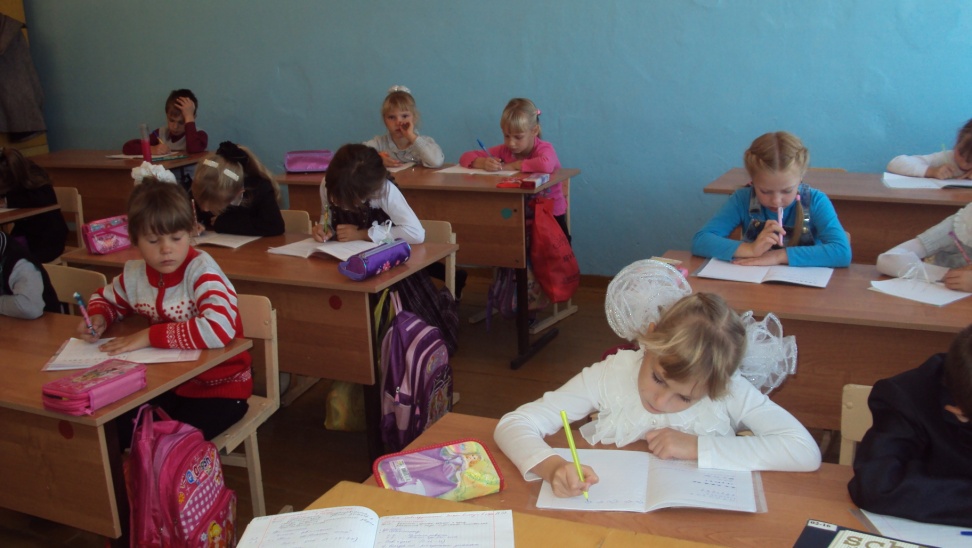 Неделя осени. Выставка поделок.
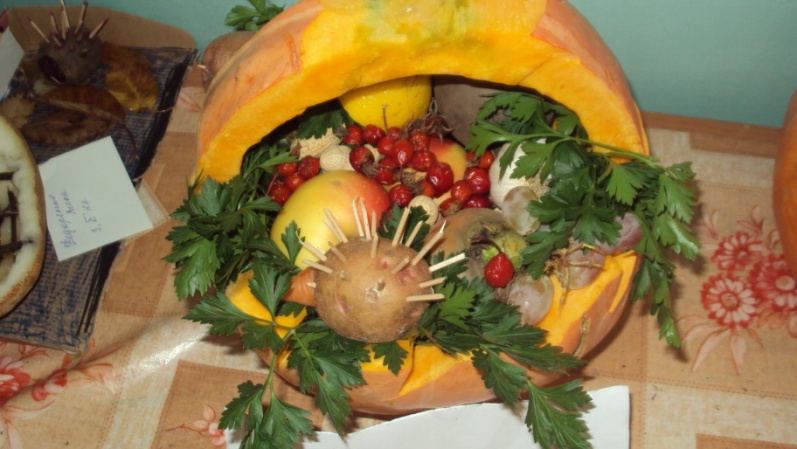 Новогодний утренник
«Русская изба»
Праздник «Гуляют ребятки в зимние Святки!»
День любимой игрушки
Любимая физкультура!
Нам очень понравился Хрюша!
Пасха (дом культуры апрель 2012 год)